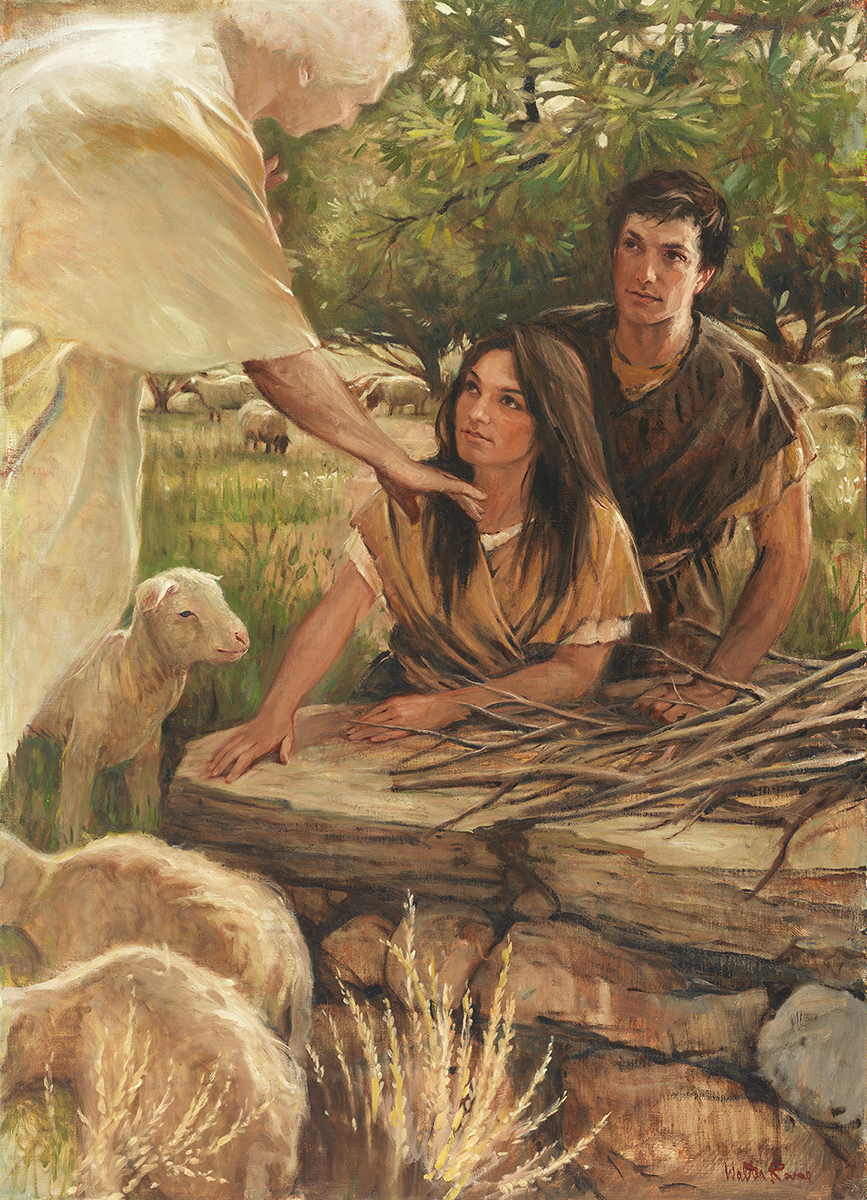 SEMINARY
Old Testament
LESSON 23 & 24
Genesis 15-17
Abraham 3:22–23
22 Now the Lord had shown unto me, Abraham, the intelligences that were organized before the world was; and among all these there were many of the noble and great ones;
23 And God saw these souls that they were good, and he stood in the midst of them, and he said: These I will make my rulers; for he stood among those that were spirits, and he saw that they were good; and he said unto me: Abraham, thou art one of them; thou wast chosen before thou wast born.
God showed Abraham only things that were organized after the Creation.
God prepared Abraham in the premortal world so he could do great things on the earth.
There were only a few people whom God called His “noble and great ones.”
I lived in the presence of God as one of His spirit children before I was born.
Genesis 15:1-21; Joseph Smith Translation, Genesis 15:9-12
“God covenants with Abram that His words will be fulfilled”
Genesis 15:1-5
1 After these things the word of the Lord came unto Abram in a vision, saying, Fear not, Abram: I am thy shield, and thy exceeding great reward.
2 And Abram said, Lord God, what wilt thou give me, seeing I go childless, and the steward of my house is this Eliezer of Damascus?
3 And Abram said, Behold, to me thou hast given no seed: and, lo, one born in my house is mine heir.
4 And, behold, the word of the Lord came unto him, saying, This shall not be thine heir; but he that shall come forth out of thine own bowels shall be thine heir.
5 And he brought him forth abroad, and said, Look now toward heaven, and tell the stars, if thou be able to number them: and he said unto him, So shall thy seed be.
What was the Lord’s response?
What was Abram’s concern?
JST, Genesis 15:9-12
9 And Abram said, Lord God, how wilt thou give me this land for an everlasting inheritance?
10 And the Lord said, Though thou wast dead, yet am I not able to give it thee?
11 And if thou shalt die, yet thou shalt possess it, for the day cometh, that the Son of Man shall live; but how can he live if he be not dead? he must first be quickened.
12 And it came to pass, that Abram looked forth and saw the days of the Son of Man, and was glad, and his soul found rest, and he believed in the Lord; and the Lord counted it unto him for righteousness.
According to this passage, the Lord told Abram that even if he were to die, God would be able to keep His promise. According to verse 11, why is this so?
What was Abram’s reaction when he understood this explanation and saw “the days of the Son of Man”?
When we believe that the Lord will fulfill His promises to us, whether in mortality or eternity, our souls can find peace.
How can believing this principle give you peace when you consider your future?
Genesis 16:1-16
“Sarai gives Hagar to Abram as his wife, and Hagar bears a son”
Genesis 16:4-6
4 ¶ And he went in unto Hagar, and she conceived: and when she saw that she had conceived, her mistress was despised in her eyes.
5 And Sarai said unto Abram, My wrong be upon thee: I have given my maid into thy bosom; and when she saw that she had conceived, I was despised in her eyes: the Lord judge between me and thee.
6 But Abram said unto Sarai, Behold, thy maid is in thy hand; do to her as it pleaseth thee. And when Sarai dealt hardly with her, she fled from her face.
How would you feel if you had been in Sarai’s position? How would you feel if you had been in Hagar’s position?
Genesis 16:1-27
“The Lord covenants with Abraham”
Genesis 17:1-2
, 3-5
, 15-16
1 And when Abram was ninety years old and nine, the Lord appeared to Abram, and said unto him, I am the Almighty God; walk before me, and be thou perfect.
2 And I will make my covenant between me and thee, and will multiply thee exceedingly.
3 And Abram fell on his face: and God talked with him, saying,
4 As for me, behold, my covenant is with thee, and thou shalt be a father of many nations.
5 Neither shall thy name any more be called Abram, but thy name shall be Abraham; for a father of many nations have I made thee.
15 ¶ And God said unto Abraham, As for Sarai thy wife, thou shalt not call her name Sarai, but Sarah shall her name be.
16 And I will bless her, and give thee a son also of her: yea, I will bless her, and she shall be a mother of nations; kings of people shall be of her.
What did the Lord do for Abram and Sarai as a reminder of the covenant?
Genesis 17:6
And I will make thee exceeding fruitful, and I will make nations of thee, and kings shall come out of thee.
What would we need to do in order to receive the same blessings promised to Abraham?
As we make and keep covenants with the Lord, we become heirs to the responsibilities and blessings given to Abraham.
“The ultimate blessings of the Abrahamic covenant are conferred in holy temples. These blessings allow us to come forth in the First Resurrection and inherit thrones, kingdoms, powers, principalities, and dominions, to our ‘exaltation and glory in all things’ (D&C 132:19)” (Russell M. Nelson, in “Special Witnesses of Christ,” Ensign or Liahona, Apr. 2001, 7).
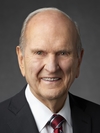 President 
Russell M. Nelson,
What blessings will we inherit if we make and keep these sacred temple covenants?
Genesis 17:7-8
7 And I will establish my covenant between me and thee and thy seed after thee in their generations for an everlasting covenant, to be a God unto thee, and to thy seed after thee.
8 And I will give unto thee, and to thy seed after thee, the land where in thou art a stranger, all the land of Canaan, for an everlasting possession; and I will be their God.
What do you think it means that the Lord will be a God to Abraham’s posterity?
In what ways can your decision to enter into and keep covenants with the Lord bless your future children?
In what ways have you seen the lives of children affected by their parents’ making and keeping covenants?
Genesis 17:15-22
15 ¶ And God said unto Abraham, As for Sarai thy wife, thou shalt not call her name Sarai, but Sarah shall her name be.
16 And I will bless her, and give thee a son also of her: yea, I will bless her, and she shall be a mother of nations; kings of people shall be of her.
17 Then Abraham fell upon his face, and laughed, and said in his heart, Shall a child be born unto him that is an hundred years old? and shall Sarah, that is ninety years old, bear?
18 And Abraham said unto God, O that Ishmael might live before thee!
19 And God said, Sarah thy wife shall bear thee a son indeed; and thou shalt call his name Isaac: and I will establish my covenant with him for an everlasting covenant, and with his seed after him.
20 And as for Ishmael, I have heard thee: Behold, I have blessed him, and will make him fruitful, and will multiply him exceedingly; twelve princes shall he beget, and I will make him a great nation.
21 But my covenant will I establish with Isaac, which Sarah shall bear unto thee at this set time in the next year.
22 And he left off talking with him, and God went up from Abraham.
What was Abraham’s reaction?